ОГБОУ ДПО «Костромской областной институт развития образования»
Цифровая трансформация образования
Николаева Татьяна Викторовна, проректор по научно-методической работе, к.п.н., доцент
Национальный проект «Образование» Указ Президента РФ от 7 мая 2018 года № 204
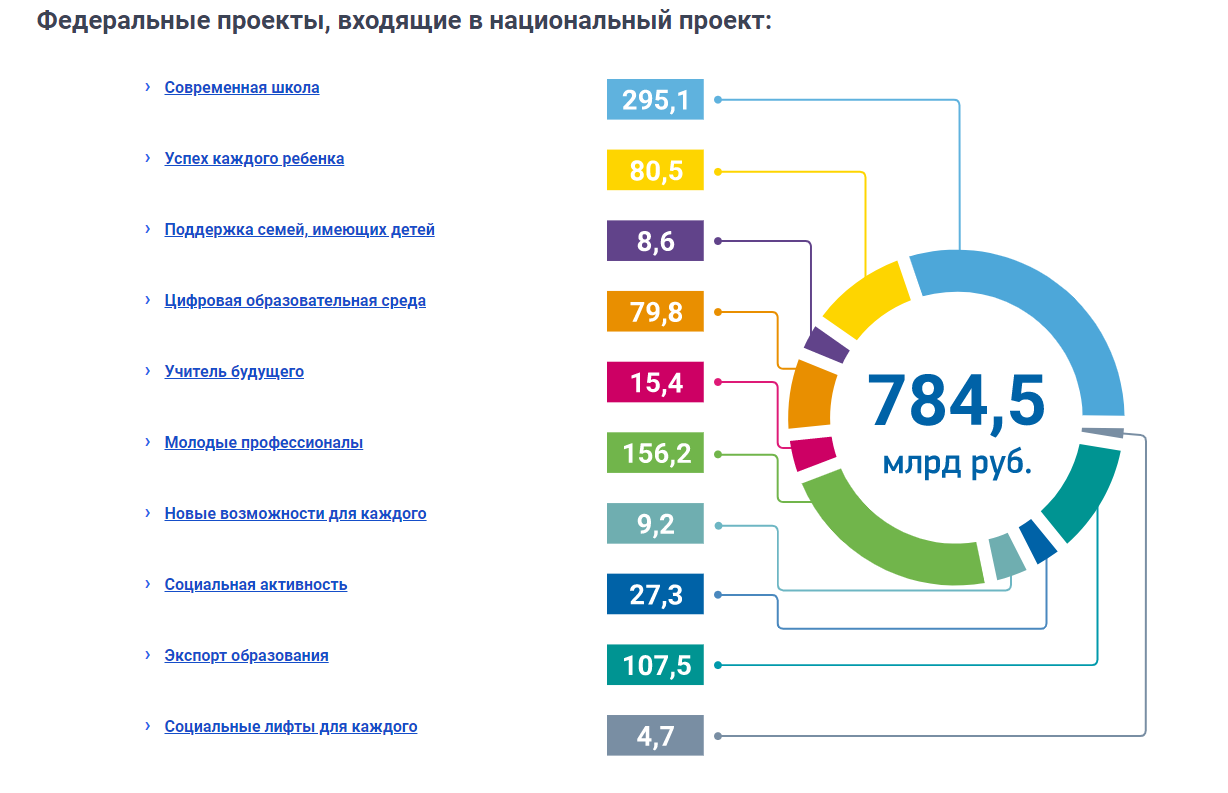 Национальный проект «Образование» – это инициатива, направленная на достижение двух ключевых задач. 
Первая – обеспечение глобальной конкурентоспособности российского образования и вхождение Российской Федерации в число 10 ведущих стран мира по качеству общего образования. 
Вторая – воспитание гармонично развитой и социально ответственной личности на основе духовно-нравственных ценностей народов Российской Федерации, исторических и национально-культурных традиций.
Сроки реализации: 01.01.2019 - 31.12.2024
Цифроваятрансформация национальная цель РФ
Национальный проект «Образование» Цифровая образовательная среда (Костромская область)
2019 год – 2024 год
Цель: создание условий для внедрения к 2024 году современной и безопасной цифровой образовательной среды, обеспечивающей формирование ценности к саморазвитию и самообразованию у обучающихся образовательных организаций всех видов и уровней, путем обновления информационно-коммуникационной инфраструктуры, подготовки кадров, создания федеральной цифровой платформы.
Задача: создание современной и безопасной цифровой образовательной среды, обеспечивающей высокое качество и доступность образования всех видов и уровней
Глоссарий
Составцелевой модели ЦОС
Основные результаты регионального проекта
Внедрение целевой модели ЦОС
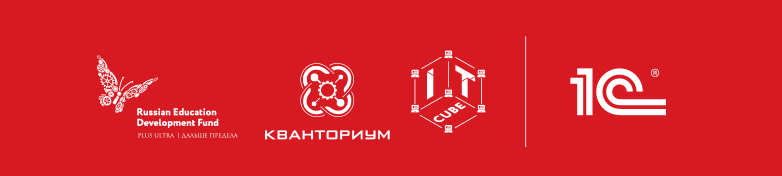 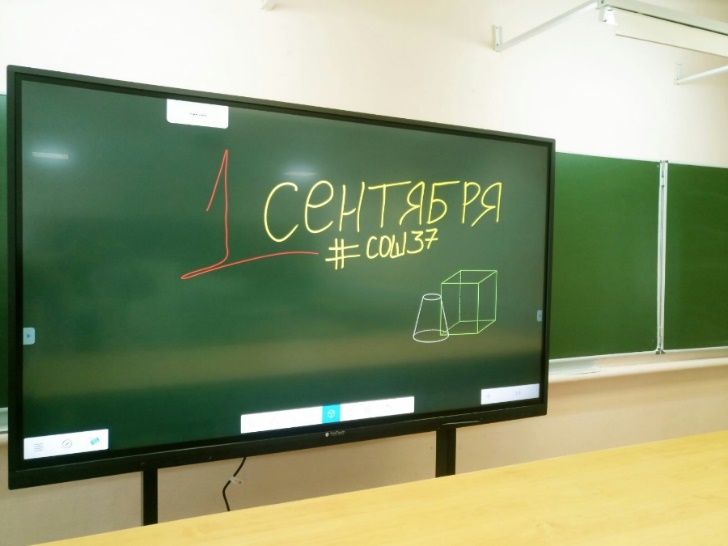 Центры 
цифрового 
образования IT-куб
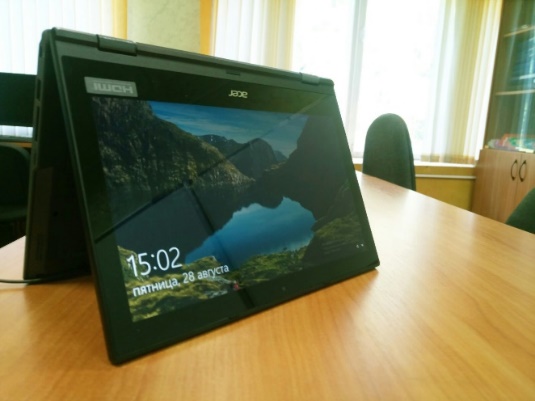 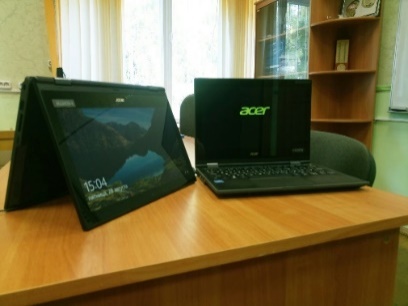 Подключение к сети ИНТЕРНЕТ (федеральная программа )
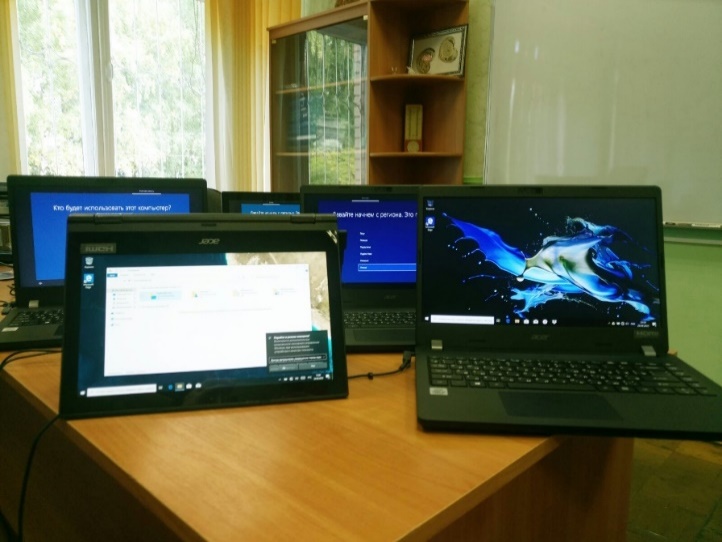 Основные показатели
РП «Цифровая образовательная среда» до 2020 года
Основные показатели
РП «Цифровая образовательная среда» с 2021 года
Почему образованию необходимо меняться?
Проблемы прогнозирования будущего(Любое прогнозирование будущего сопровождается риском ошибки)
К будущему нельзя относиться как к простому продолжению настоящего — так, как если бы завтрашний день был неотличим от предыдущего.
Тренды, оказывающие влияние на все секторы экономики
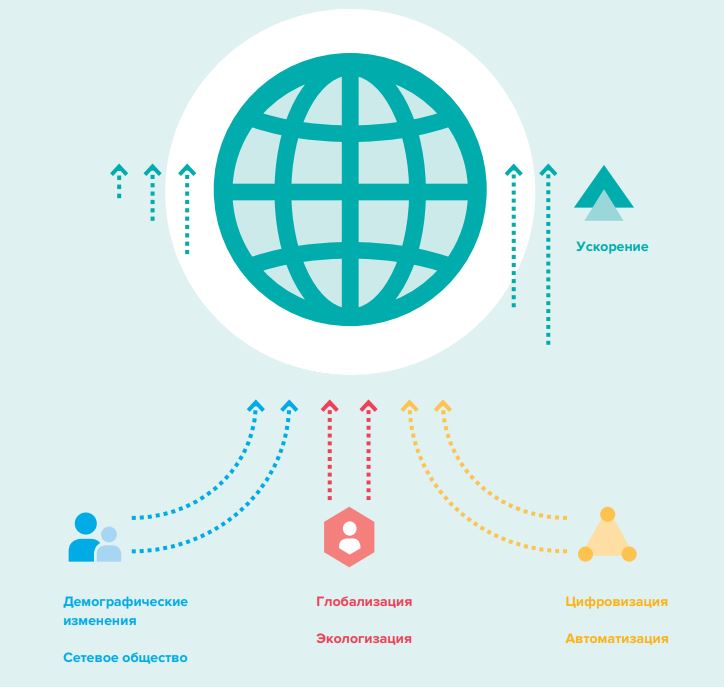 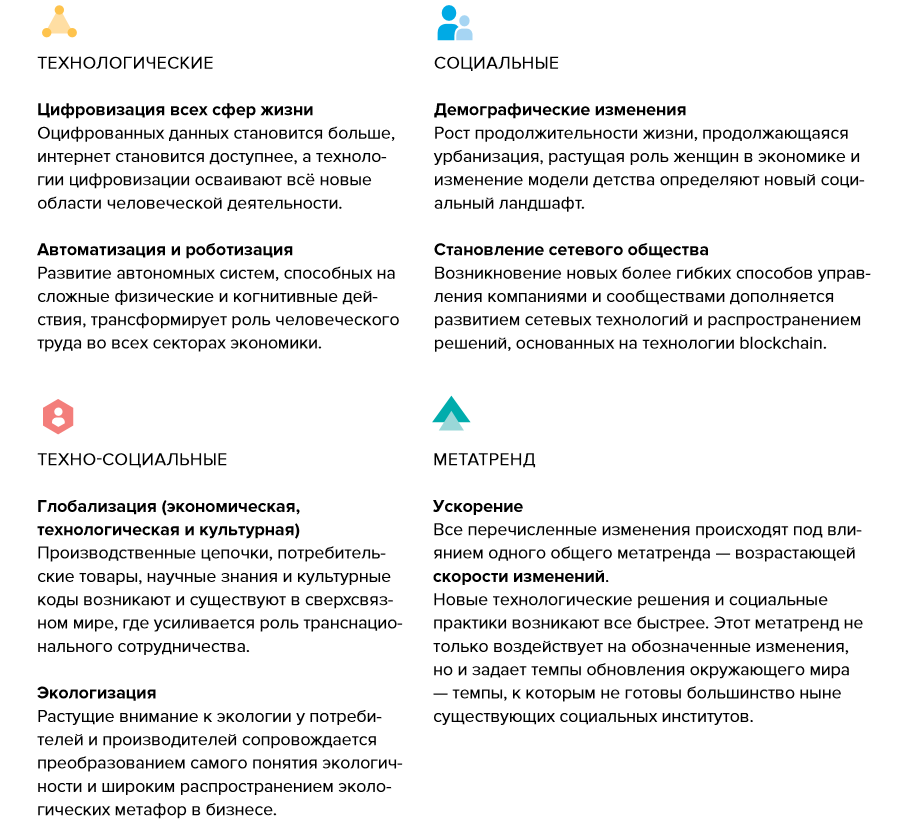 Технологии стремительно развиваются
Информационные технологии (ИТ) – одна из наиболее быстро развивающихся сфер экономики. Происходящие в ней изменения открывают новые и, на первый взгляд, фантастические возможности в других отраслях
Каким бы мы ни мыслили будущее, оно точно будет технологичным. 

Цифровизация и автоматизация —основные задачи, которые решают современные технологии.
Атлас новых профессий http://atlas100.ru/
Создателями выявлены 25 отраслей в которых спрогнозированы кадровые и профессиональные перемены
Ключевые аспекты рынка труда будущего
Навыки будущего
Твой проект - твоя профессиональная траекторияhttps://proektoria.online/
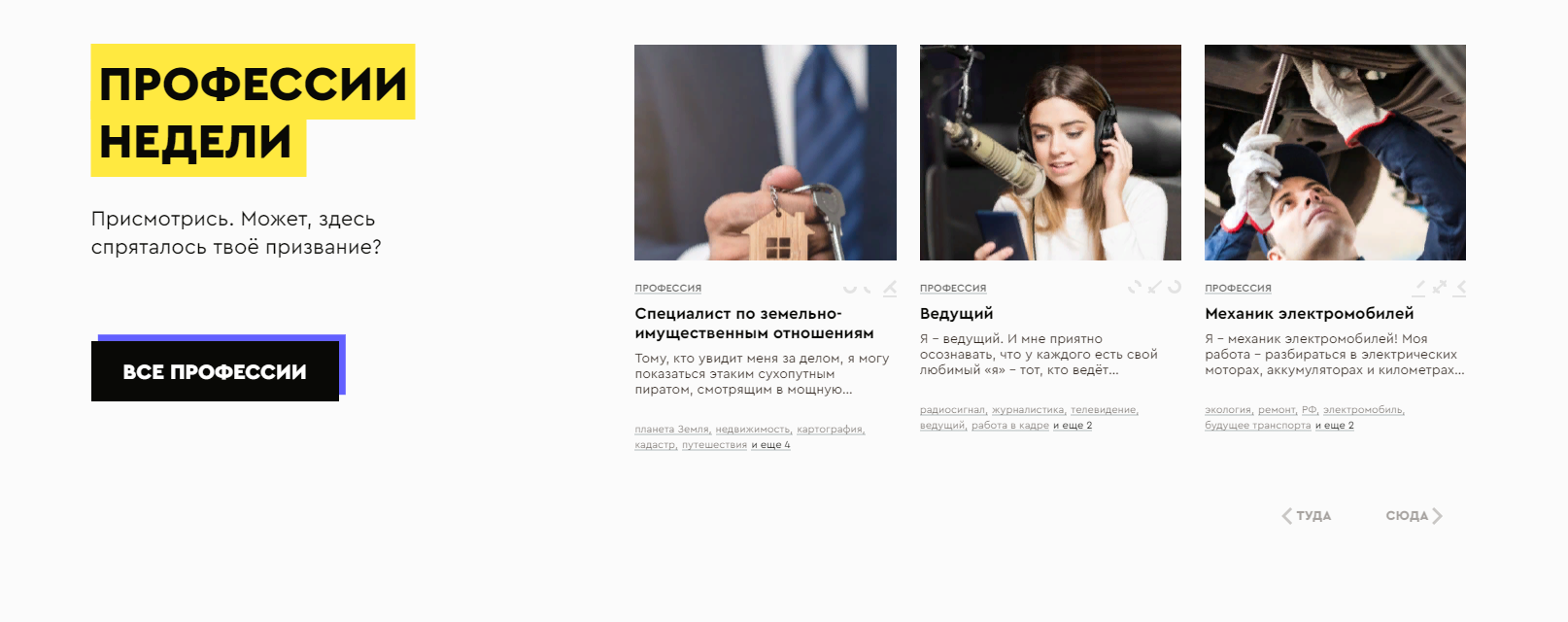 Билет в будущееhttps://site.bilet.worldskills.ru/
Проект ранней профессиональной ориентации школьников 6–11 классов
Рекомендации по построению индивидуального учебного плана в соответствии с выбранными профессиональными компетенциями (профессиональными областями деятельности).

Участники Проекта -учащиеся 6–11-х классов общеобразовательных организаций, включая детей с ограниченными возможностями здоровья и инвалидов.
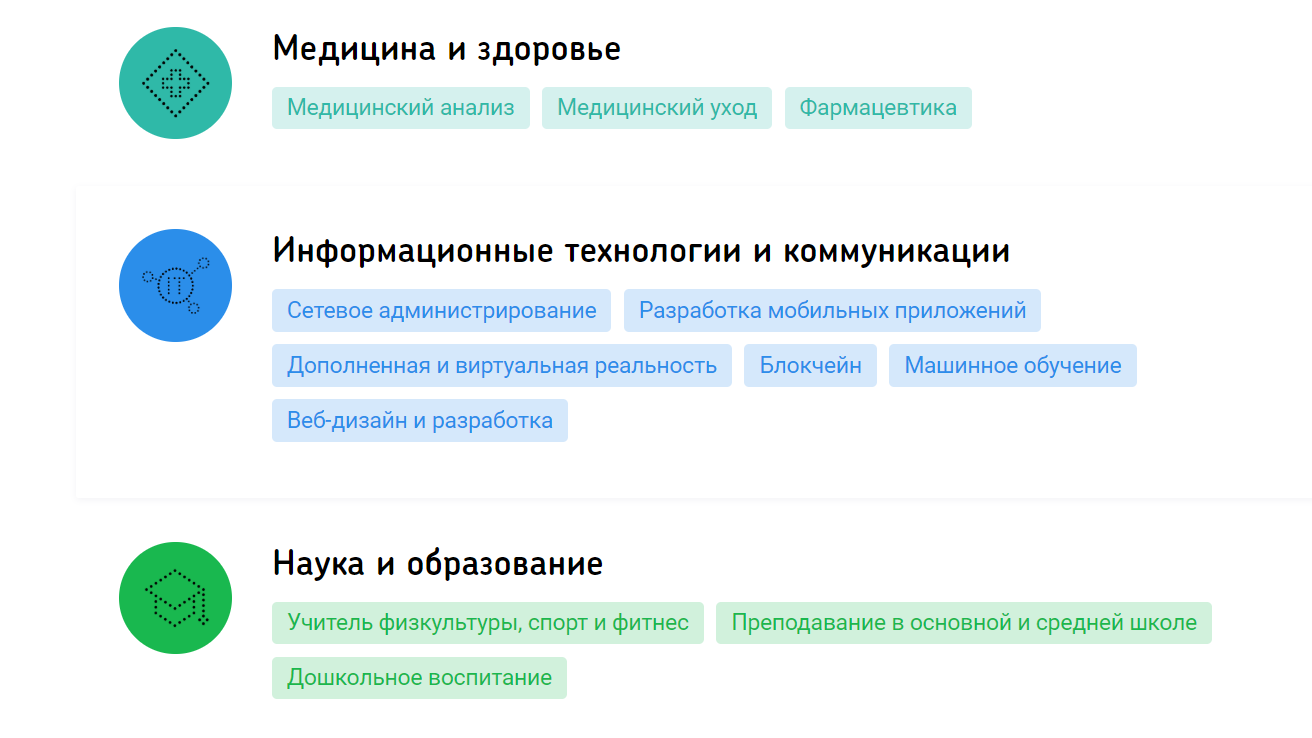 Что такое цифровая трансформация образования?
Методическое сопровождение цифровой трансформации в Костромской области обеспечивает региональный центр цифровой ​транс​формации​​ образования http://www.eduportal44.ru/koiro/ccto/SitePages/%D0%94%D0%BE%D0%BC%D0%B0%D1%88%D0%BD%D1%8F%D1%8F.aspx
Определения
Цифровая трансформация образования
Цифровая трансформация образования – это обновление планируемых образовательных результатов, содержания образования, методов и организационных форм учебной работы, а также оценивания достигнутых результатов в быстроразвивающейся цифровой среде для кардинального улучшения образовательных результатов каждого обучающегося
Главное, что происходит в процессе цифровой трансформации
Уровни использования цифровых технологий
Платформа цифровой образовательной среды (ЦОС)
Платформа ЦОС - совокупность информационных систем ЕПГУ , ЕСИА , Моя школа , ФИС ФРДО, ФИС ГИА и т д.
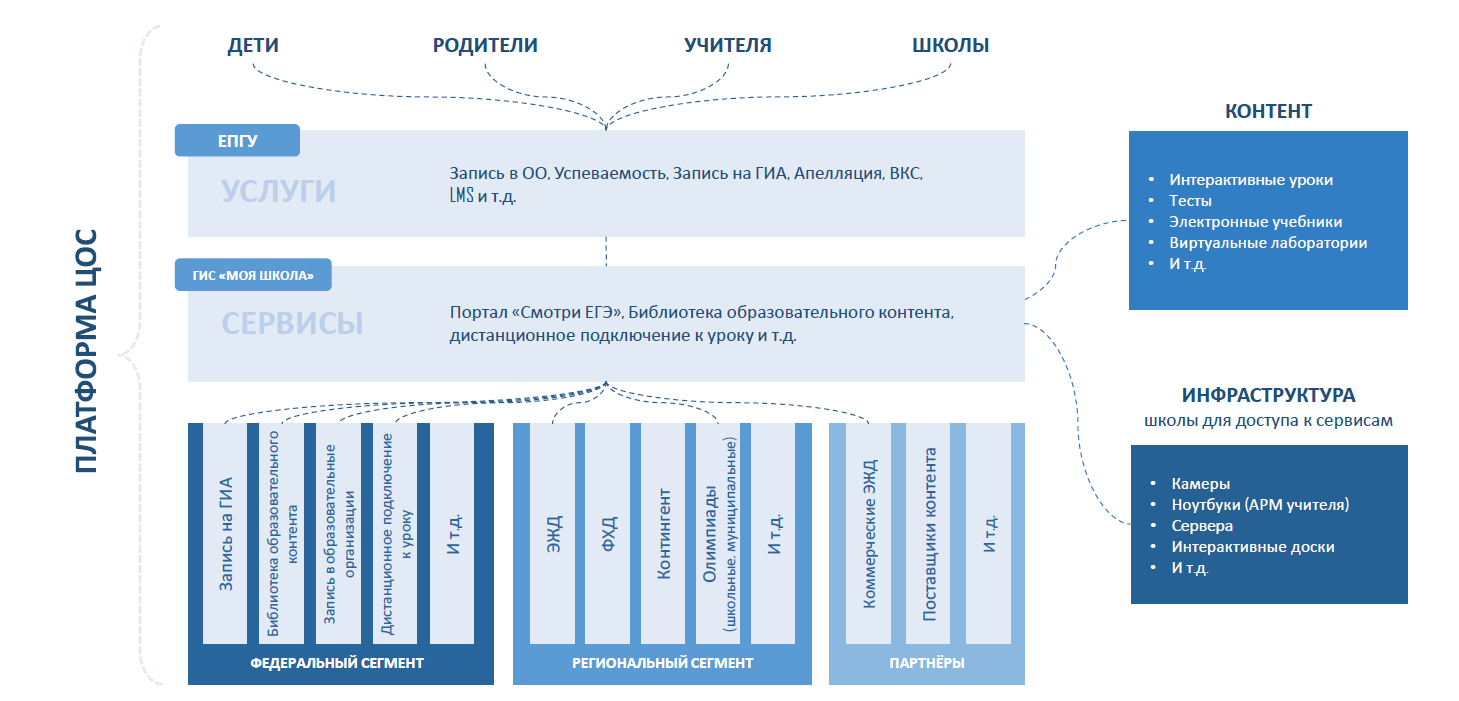 ГИС «МОЯ ШКОЛА»
Перспективы внедрения ЦОС
РЦЦТО Костромской областиhttp://www.eduportal44.ru/koiro/ccto/SitePages/%D0%94%D0%BE%D0%BC%D0%B0%D1%88%D0%BD%D1%8F%D1%8F.aspx
Методическое сопровождениеhttp://www.eduportal44.ru/koiro/CROS/foi/OVSiOA/vs/SitePages/%D0%9C%D0%9F2020_4.aspx
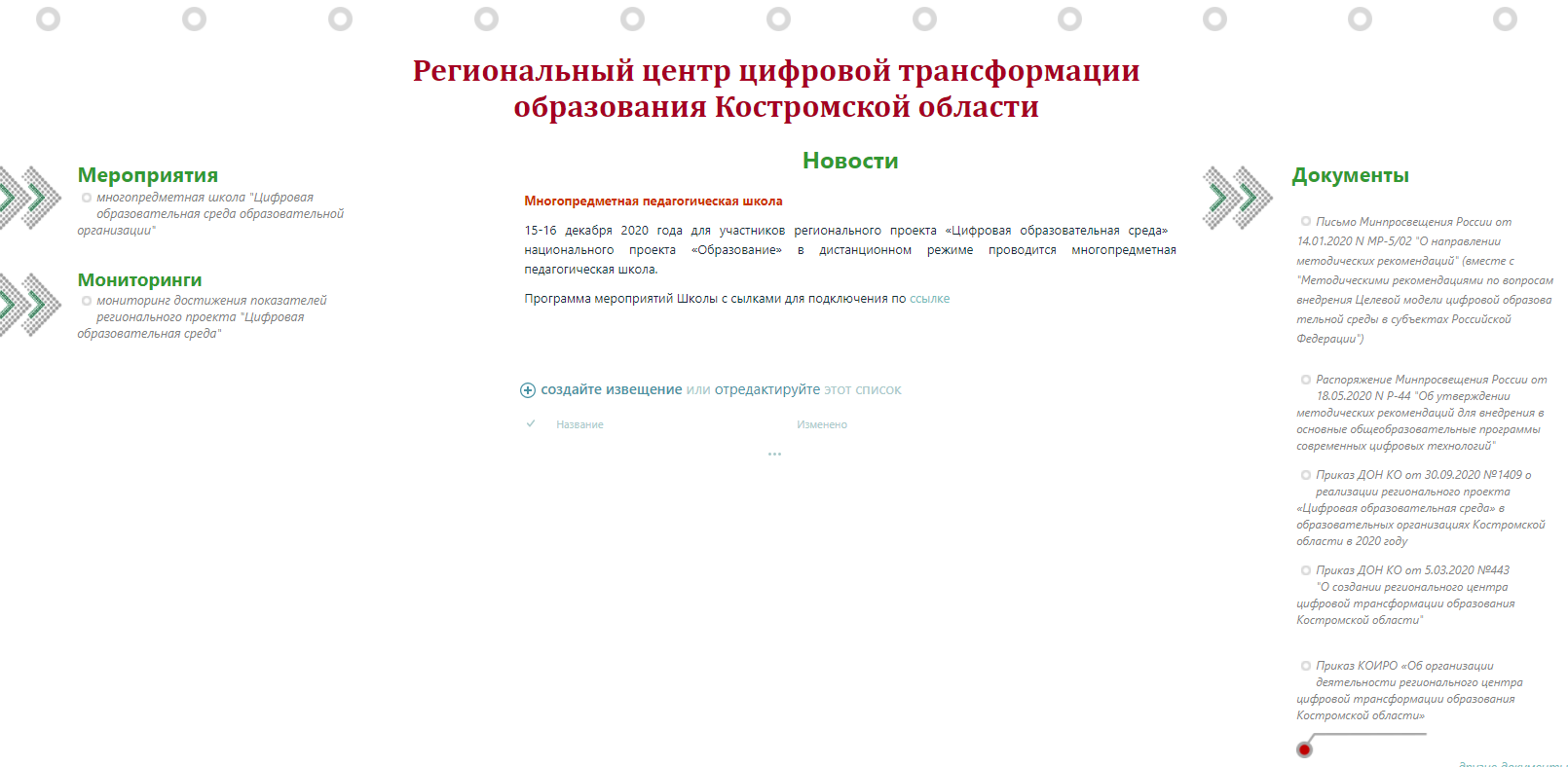 Сквозные цифровые технологии в образовании
«Сквозные» цифровые технологии ― технологии, применяемые для сбора, хранения, обработки, поиска, передачи и представления данных в электронном виде, в основе функционирования которых лежат программные и аппаратные средства и системы, востребованные во всех секторах экономики, создающие новые рынки и изменяющие бизнес-процессы.
Машинное обучение и искусственный интеллект
Машинное обучение и искусственный интеллект
Технологии виртуальной реальности
Технологии виртуальной реальности в образовании
Блокчейн
Блокчейн — технология хранения данных, которая основана на создании распределенного реестра, была предложена для работы с цифровой валютой биткоин. 
Данная технология гарантирует безопасный и недорогой способ хранения записей в цифровом формате, а также контроля за их изменениями. Чтобы добавить новый элемент, нужно обладать соответствующими правами или выполнить некоторый набор действий. 
Сам блокчейн — это цепочка блоков данных (тексты, изображения, видео, программные приложения), которые связаны друг с другом и хранятся в виде идентичных копий на множестве различных компьютеров.
Блокчейн в образовании
5 способов применить Big Data в образовании
В сфере образования выделяются пять основных типов данных:
персональные данные;
данные о взаимодействии обучающихся с электронными системами обучения (электронными учебниками, онлайн-курсами);
данные об эффективности учебных материалов;
административные (общесистемные) данные;
прогнозные данные.
Интернет вещей в образовании
Интернет вещей — это сеть физических объектов: автомобилей, оборудования, бытовых устройств и т. д., которые используют датчики и интерфейсы прикладного программирования  (API) и обмениваются данными через интернет.
Применение в образовании
Цифровые технологии и изменение способов учебной работы
Цифровые технологии и изменение способов учебной работы
Цифровые технологии и изменение способов учебной работы
Цифровые технологии и изменение способов учебной работы
Современная цифровая образовательная среда в Российской Федерации
информационный ресурс "одного окна"
«Современная цифровая образовательная среда»http://neorusedu.ru/
https://openedu.ru/ проект «Национальная платформа открытого образования»
Предоставляет всем желающим возможность бесплатно записаться на онлайн-курсы, подготовленные в ведущих университетах России, а также зачесть результаты этого обучения в своем университете
Навигатор школьникаhttps://edunavi.online/
Онлайн-сервис «Образовательный навигатор школьника» - это информационная облачная система, позволяющая обеспечить школьнику удобную навигацию по образовательным ресурсам (кружкам, сообществам, олимпиадам, конкурсам, фестивалям и т.п.) разного уровня с целью построения индивидуальной стратегии развития на основе образовательных потребностей и интересов, а также формирования электронного портфолио достижений в качестве персонального профиля компетенций обучающегося.
Платформа «Омега.Образование» http://omega-ed.ru/
Платформа объединяет цифровые инструменты для всех уровней образования.
Сервис «Школьный олимп» для мониторинга УУД https://uud.school/ 
Конструктор VR познавательная реальность https://co-reality.ru/  
Робототехническая платформа с программируемыми модулями Омегабот https://omegabot.ru/  и др.
Универсариум https://universarium.org/project
Сетевая площадка, предоставляющая бесплатную предпрофильную подготовку и целевое профильное обучение конечным потребителям образовательных услуг с использованием МУКов (MOOC общедоступным открытым онлайн-курсам).
Stepik http://stepik.org/
Образовательная платформа и конструктор онлайн-курсов, сотрудничает с авторами MOOC, участвуют в проведении олимпиад и программ переподготовки персонала
OpenProfession https://openprofession.ru
Платформа дополнительного профессионального онлайн-образования.
Обучаемым предлагается смотреть видеолекции, участвовать в вебинарах, получать персональные онлайн-консультации менторов, сдавать по итогам обучения экзамены с использованием технологий подтверждения личности и сразу получать дипломы и сертификаты с записью в блокчейн.
On-line школа Фоксфордhttps://foxford.ru/
Предлагает онлайн-курсы и репетиторов для учащихся 3–11-х классов, подготовку к ЕГЭ, другим формам ГИА и олимпиадам, КПК для учителей.
Образовательная платформа https://skyeng.ru/
Раздел с практическими заданиями УМК Spotlight для 5-11 классов. Эти задания тоже проверяются автоматически.

Библиотека мультимедийных материалов, грамматические упражнения и тесты для подготовки к ЕГЭ, ОГЭ, НИКО и ВПР.
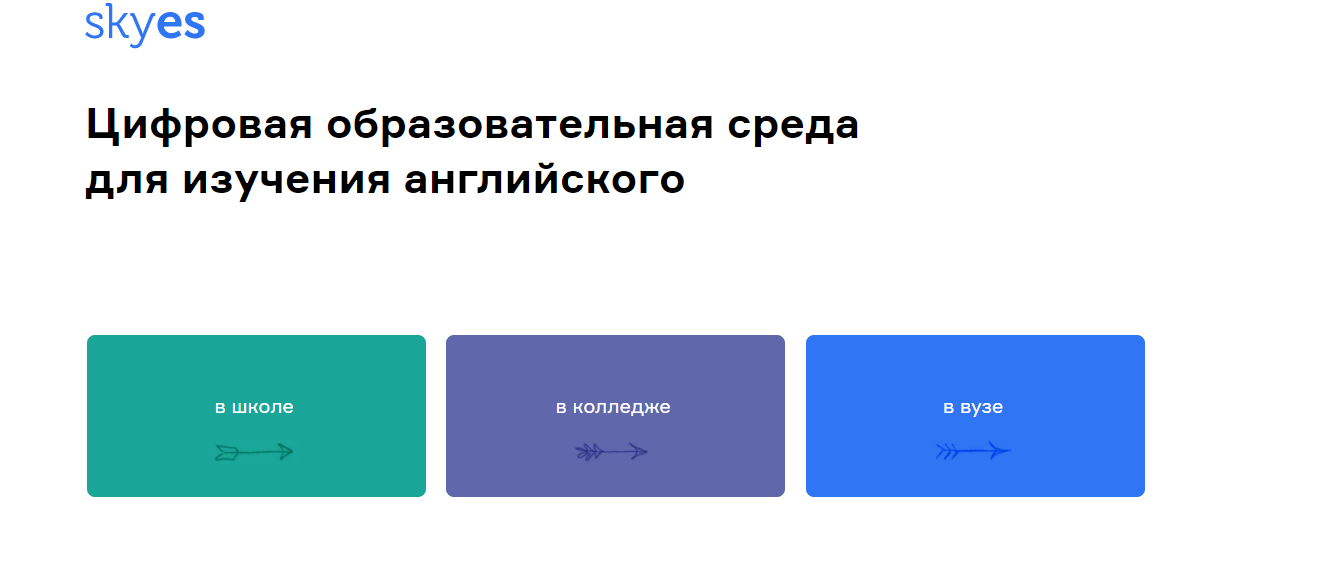 Статистика показывает прогресс учеников в течение года по отдельным навыкам.
Федеральная информационно-сервисная платформа цифровой образовательной среды
Образовательный маркетплейс - онлайн-платформа, на которой собраны образовательные сервисы, интерактивные материалы, контент всей системы образования
«Российская электронная школа» http://resh.edu.ru/
Интерактивные уроки по всему школьному курсу с 1 по 11 класс. Это возможность для учителей побывать на «открытых уроках» своих коллег и перенять лучший опыт или подобрать к своим урокам разнообразные дополнительные материалы.
Московская электронная школа (МЭШ) http://mes.mosedu.ru/
Яндекс.Учебникhttps://education.yandex.ru/lab/classes/78956/lessons/russian/
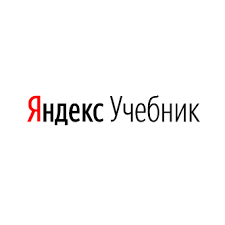 Образовательная платформа Учи.ру https://uchi.ru/
Учителя могут использовать платформу совершенно бесплатно. Для учеников организован свободный доступ без ограничений во время школьных занятий с учителем на уроках (неограниченное число уроков до 16:00 по местному времени региона), а также дополнительный свободный доступ (до 20 заданий в день) в вечернее время и в выходные дни. В случае, если ученики захотят заниматься без ограничений, родители смогут приобрести для них доступ к расширенному аккаунту.
Якласс https://www.yaklass.ru/
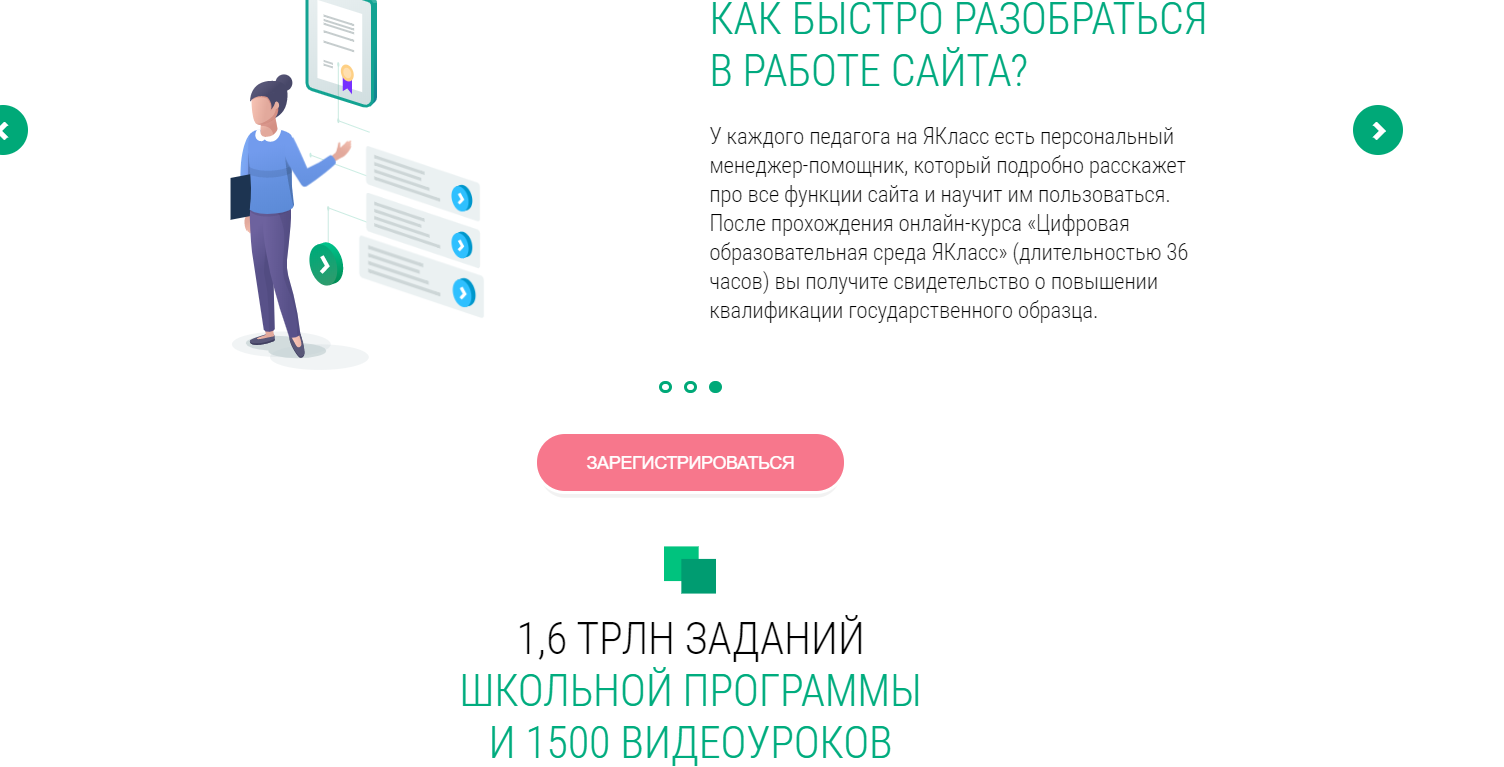 Моя школа в onlinehttps://cifra.school/
Учебные материалы по 14 предметам для школьников с 1 по 11 класс:
в соответствии со школьной программой;
используются учебники из федерального перечня;
регулярно дополняется обновляется контент.
Образовательная платформа LECTA https://lecta.ru
Предоставляет платный доступ к любым электронным учебникам
«Глобальная школьная лаборатория» (ГлобалЛаб) http://www.globallab.ru
Технологическая и методическая платформа, которая основана на использовании Интернета для проведения учащимися практических исследований в области естественных наук. Школьники и педагоги из разных стран объединяют свои усилия для проведения согласованных совместных наблюдений за окружающей средой, совместного изучения глобальных процессов и явлений.
Единый урокhttps://www.единыйурок.рф/
Мобильное электронное образование https://mob-edu.ru/
НАВИГАТУМ https://www.navigatum.ru/
Предоставляет профориентационные видеофильмы и мультфильмы о профессиях и труде для занятий со школьниками и взрослыми, современные инструменты для работы профориентологов, психологов и педагогов.
INTALENT http://intalent.pro/
Интернет-ресурс, помогающий самостоятельно разработать траекторию профессионального развития, оказывающий методическую поддержку родителям старшеклассников и людям, которые занимаются профориентационной работой
Цифровая грамотность педагога
Цифровая грамотность педагога - качество, которое включает в себя: уверенное пользование персональным компьютером; наличие электронного адреса и обмен как с коллегами по работе, так и со студентами; использование в своей преподавательской деятельности технологий электронного обучения; систему заданий по каждому предмету, которые студенты выполняют в электронном виде; наличие и постоянное обновление преподавателем своего электронного ресурса по каждому предмету, который он ведёт; ведение электронного журнала учета результатов выполнения заданий, который всегда доступен для студентов; использование облачных и, по возможности, мобильных технологий.
Цифровая грамотность
Ключевые компетентности и новая грамотность
Цифровая грамотность обучающихся
Аспекты цифровой грамотности обучающихся
Аспекты цифровой грамотности обучающихся
Аспекты цифровой грамотности обучающихся
Аспекты цифровой грамотности обучающихся
Как формировать цифровую грамотность обучающихся и педагогов?
Урокцифры.рф
Урок адресован учащимся 1-11 классов, направлен на развитие ключевых компетенций цифровой экономики у школьников, а также на их профориентацию в сфере информационных технологий.
Расписание Урок цифры на 2020-2021 уч. год
Повышение квалификации для руководителей ОО по вопросам цифровизации системы образования
РАНХиГС г.Москва 
dt@ranepa.ru
О проведении онлайн-диагностики педагогических компетенций
https://education.yandex.ru/uchitel/intensiv2/
4 онлайн-теста по гибким компетенциям
с рекомендациями и материалами
по развитию для школьных учителей
и преподавателей всех уровней образования
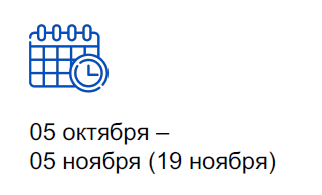 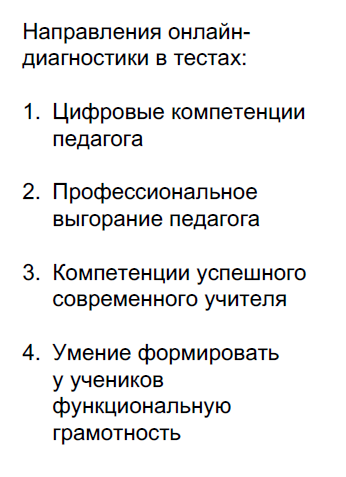 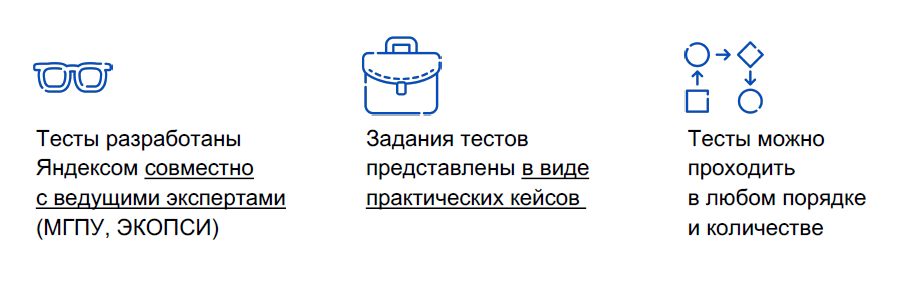 Цифровой диктантhttps://digitaldictation.ru/
Цифровой гражданинhttps://it-gramota.ru/
Облачные технологии в образовании
На примере сервисов Google
Облачные технологии
Облачные технологии: структура
http://sonikelf.ru/oblachnye-texnologii-dlya-zemnyx-polzovatelej/
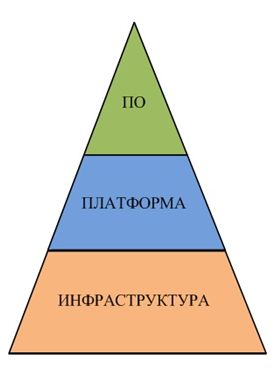 Основание пирамиды «инфраструктура» – это набор физических устройств (серверы, жесткие диски и т.д.), над ней выстраивается «платформа» – набор услуг и верхушка – программное обеспечение, доступное по запросу пользователей.
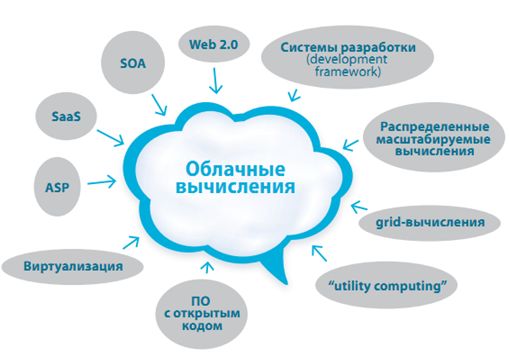 Возможности облачных вычислений
Доступ к личной информации с любого компьютера, подключённого к Интернету
Можно работать с информацией с разных устройств (ПК, планшеты, телефоны и т.п.)
Не важно в какой операционной системе Вы предпочитаете работать, – веб-сервисы работают в браузере любых ОС
Одну и туже информацию, как Вы, так и окружающие, могут просматривать и редактировать одновременно с разных устройств
Многие платные программы стали бесплатными (или более дешёвыми) веб-приложениями
Если что-то случится с вашим устройством (ПК, планшетом, телефоном), то Вы не потеряете важную информацию, так как она теперь не хранится в памяти устройств
Всегда под рукой свежая и обновлённая информация
Вы всегда пользуетесь самой последней версией программ и при этом не надо следить за выходом обновлений
Можно свою информацию объединять с другими пользователями
Легко можно делиться информацией с близкими людьми или с людьми из любой точки земного шара.
Пример готовых решений от Google
Сервис тесно взаимосвязан с почтой (Gmail.com) и файловыми хранилищами.
 Чтобы воспользоваться Google Docs, достаточно завести бесплатный аккаунт Google и Вы получите набор программ для работы с текстами, электронными таблицами и т.п., прямо в браузере. 
Для работы над проектами Вам потребуется создать в Google Сайтах веб-страницу, где будут храниться все важные сведения о проекте, в том числе актуальные изменения, сроки выполнения, отчетные материалы, задачи, календари и прочие документы. 
Для управления проектами удобно использовать Google Календаре. Вы можете назначать напоминания, отслеживать этапы работы и указывать сроки выполнения задач. Кроме того, вы можете создать общий календарь для команды, чтобы организовывать совещания, семинары и т. д.
С помощью Таблиц вы сможете отслеживать статусы, назначать задачи и отмечать сроки их выполнения. Вы можете создавать диаграммы Ганта и интерактивные планы проектов, чтобы упростить работу и сделать документ ещё нагляднее.
Если подвести краткий итог, то можно сказать, что пользователя переводят из привычной ему оффлайн-среды, в онлайн.
Совместная работа с документами
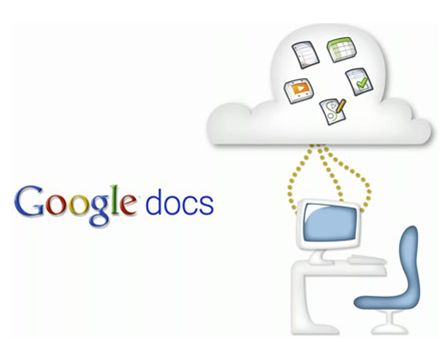 Сетевые офисы

Со стороны Google – это Google Docs (ныне Google Диск).
Бесплатный онлайн-офис, включающий в себя текстовый, табличный процессор и ПО для создания презентаций, а также интернет-сервис облачного хранения файлов с функциями файлообмена. 

Документы и таблицы, создаваемые пользователем, сохраняются на специальном сервере Google или могут быть экспортированы в файл.
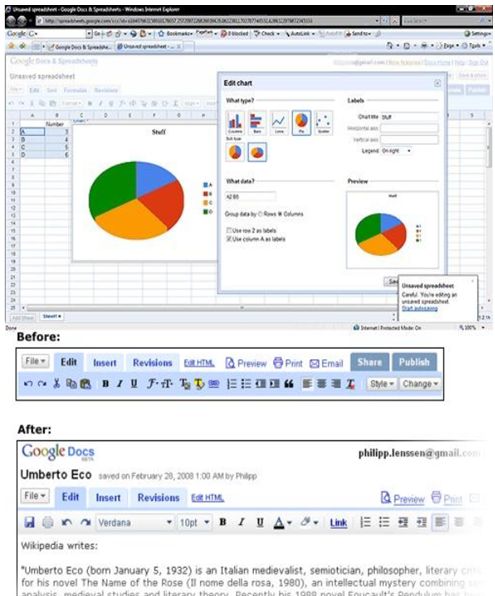 Диск Google (сетевое хранилище файлов)
Приложения Google Диска
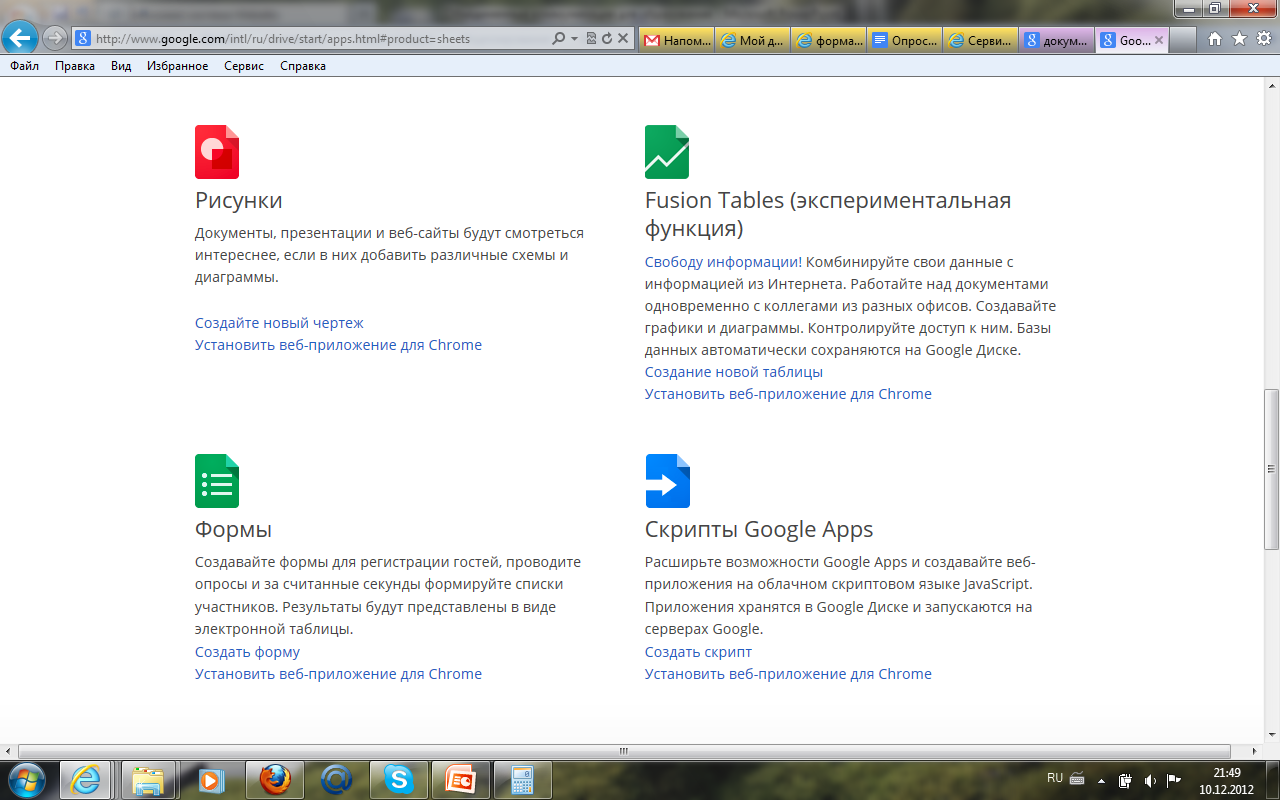 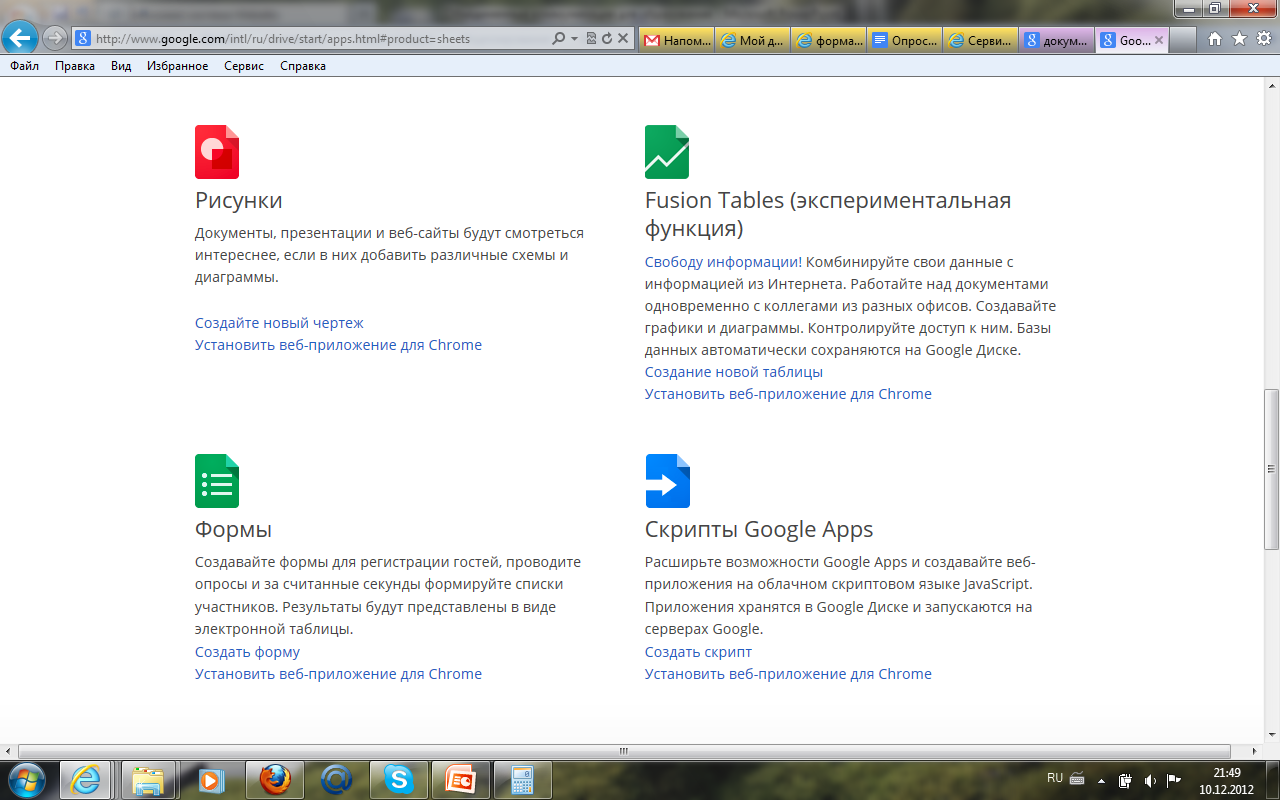 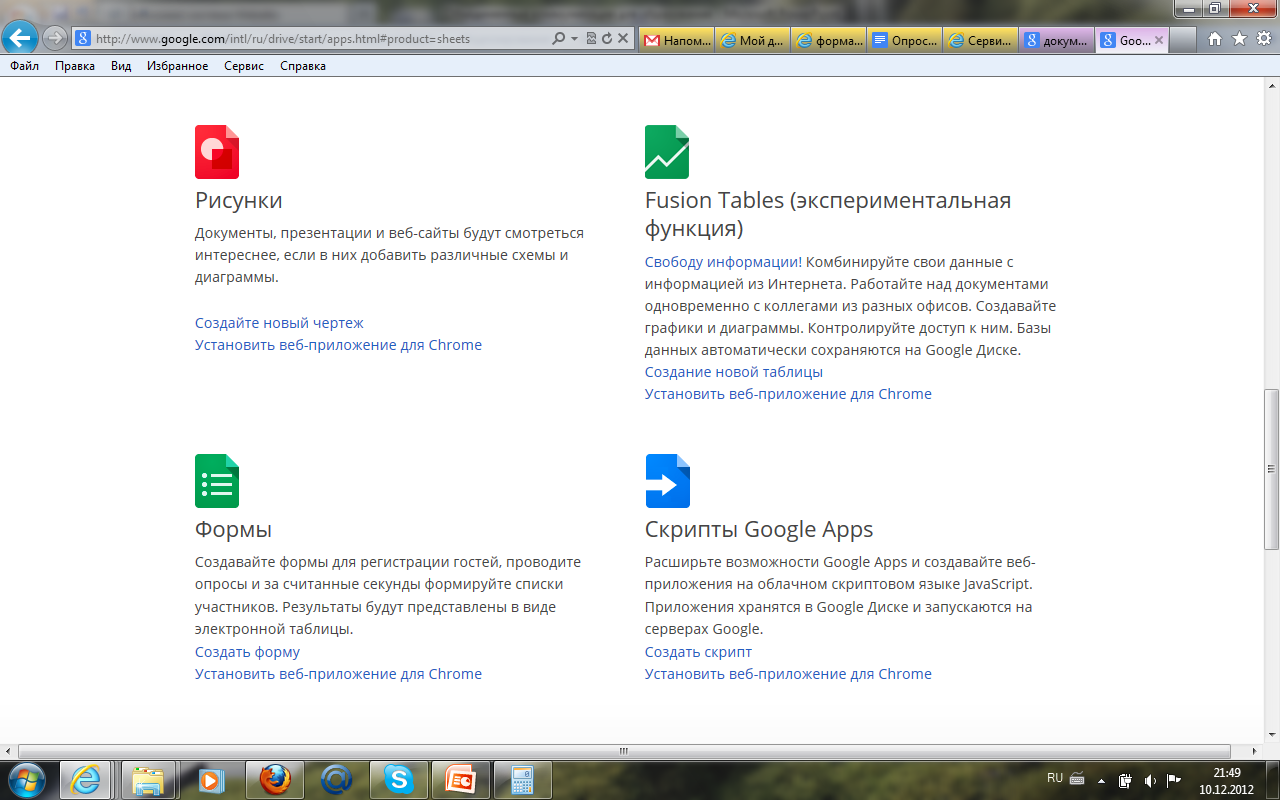 http://www.google.com/intl/ru/drive/start/apps.html#product=sheets
Пример использования
1. Сбор информации (совместное заполнение формы)
Порядок действий:
Создать и сохранить на локальном компьютере форму для сбора информации (таблица в MS Excel);
Загрузить файл в сетевое хранилище Диск Google ;
Открыть файл для просмотра в Документы Google ;
Выполнить настройки доступа:
Общедоступно в интернете,
Доступно пользователям у которых есть ссылка,
Доступно всем, кому дано разрешение (указывается список электронных адресов).

После заполнения формы её можно сохранить на локальном компьютере и закрыть доступ к редактированию файла.
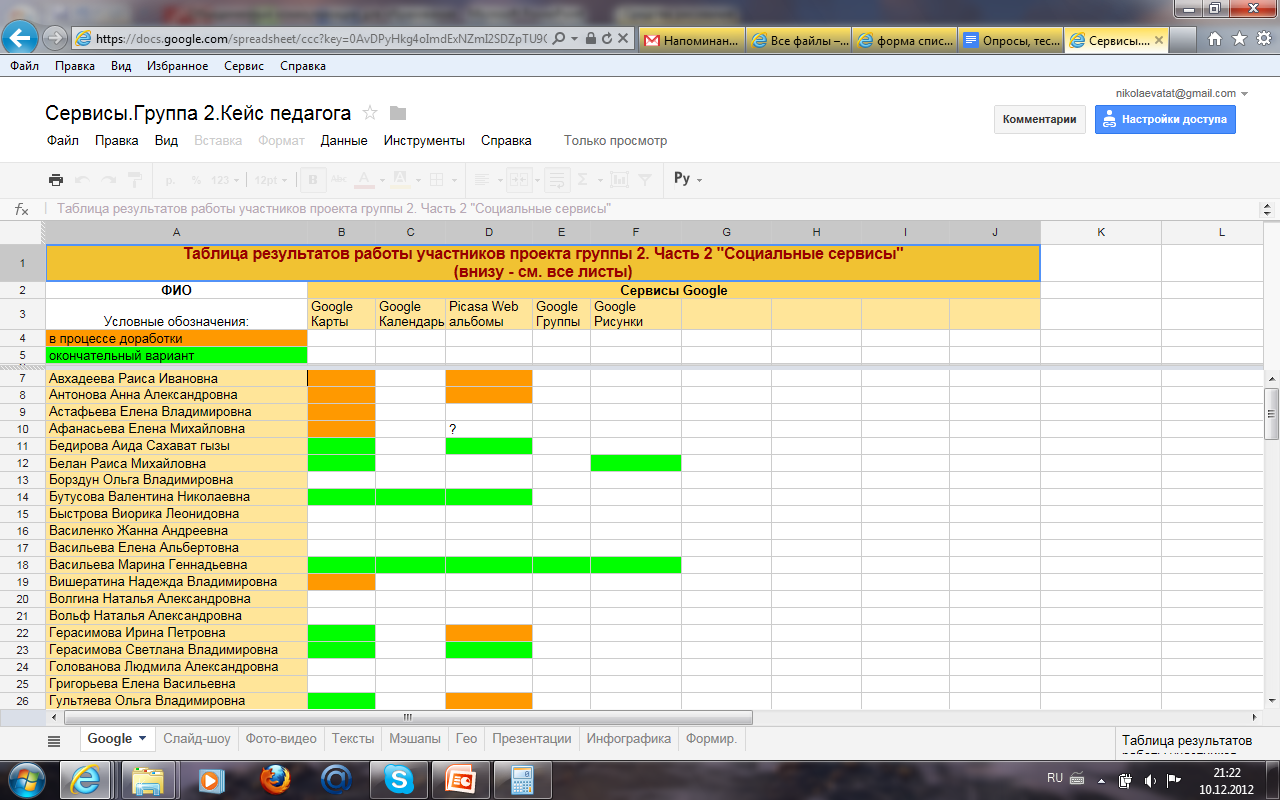 Формы
http://www.google.com/intl/ru/drive/start/apps.html#product=sheets
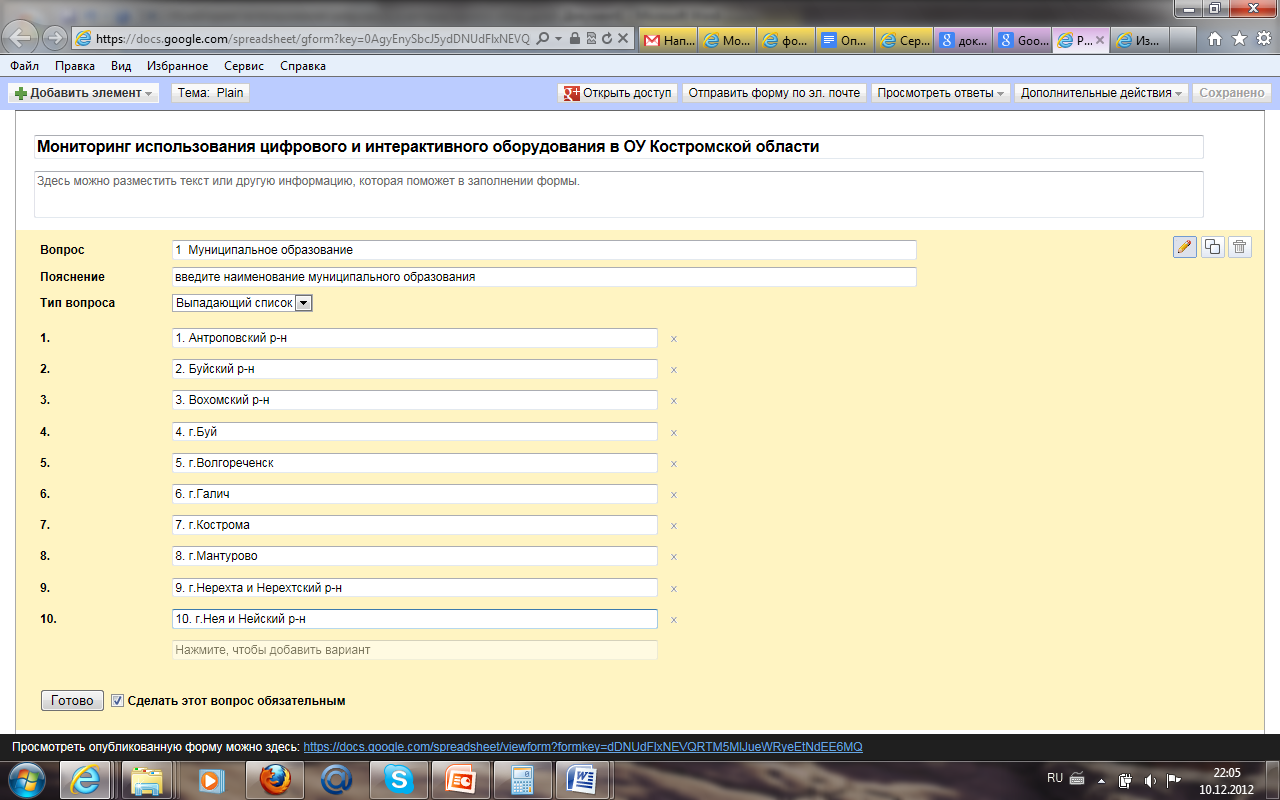 Порядок действий
Выбрать команду Создать форму;
Заполнить шаблон формы;
Открыть доступ к форме или отправить ссылку на форму по электронной почте.
Сохранить форму
Просмотреть ответы (используя режим сводка или таблица)
Документы
http://www.google.com/intl/ru/drive/start/apps.html#product=sheets
Порядок действий
Выбрать команду Создать документ;
Оформить документ, например проект;
Открыть доступ к документу или отправить ссылку на доступ к документу по электронной почте.
Предложить дополнить документ необходимой информацией
Просмотреть внесённые правки и при необходимости выполнить корректировку
Переименовать файл (Файл – Переименовать)
Сохранить окончательный вариант документа на локальном компьютере (Файл – Загрузить как)
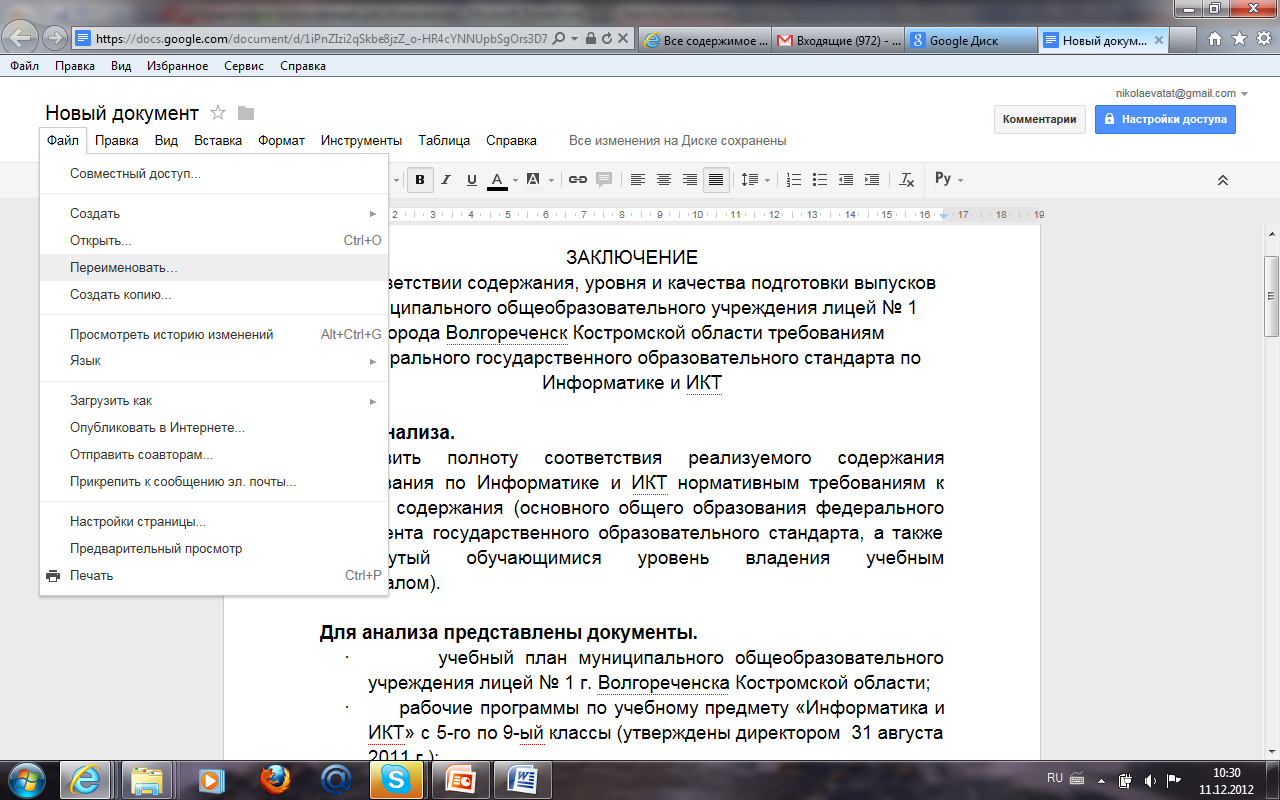 Таблицы
http://www.google.com/intl/ru/drive/start/apps.html#product=sheets
Порядок действий
Выбрать команду Создать таблицу;
Оформить таблицу, например форму для совместного заполнения;
Открыть доступ к таблице или отправить ссылку на доступ к таблице по электронной почте.
Предложить заполнить форму необходимой информацией
Просмотреть внесённые правки и при необходимости выполнить корректировку
Переименовать файл (Файл – Переименовать)
Сохранить окончательный вариант таблицы на локальном компьютере (Файл – Загрузить как)
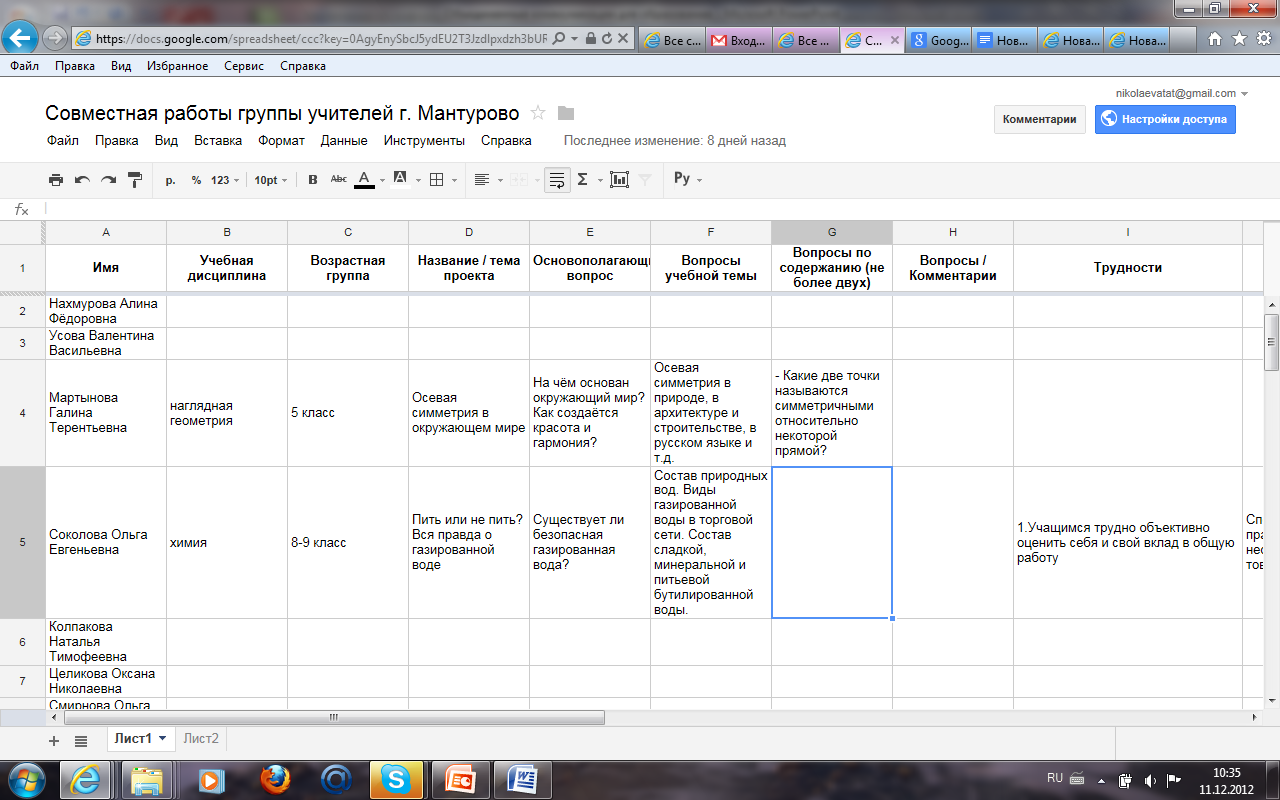 Google сайтыИнструкция по созданию https://gsuite.google.ru/learning-center/products/sites/get-started/
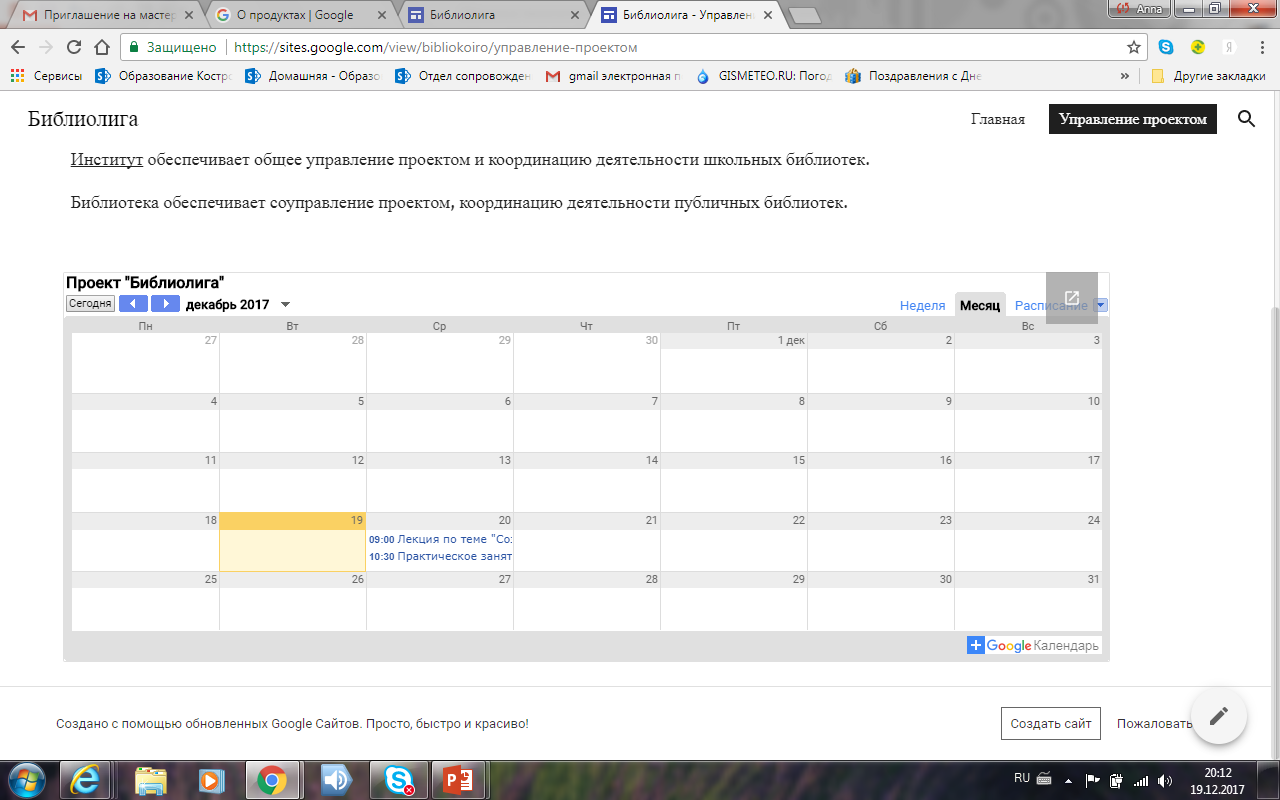 Google Класс
Google календарьИнструкция по созданию https://gsuite.google.ru/learning-center/products/calendar/get-started/
Google Календарь позволяет быстро организовать встречу или мероприятие, а также настроить напоминания о событиях, так что вы всегда будете в курсе ближайших дел. 
Календарь поддерживает работу в команде, поэтому вы сможете с легкостью отправить свое расписание другим сотрудникам или создать несколько календарей для совместного использования в коллективе.
Отправляя приглашения в Календаре, вы можете прикрепить к ним документы, таблицы, презентации, повестки дня и другие материалы для подготовки к мероприятию.
Hangouts
Приложение Hangouts позволяет отправлять и принимать сообщения, общаться в голосовом чате, а также бесплатно проводить индивидуальные и групповые видеовстречи.
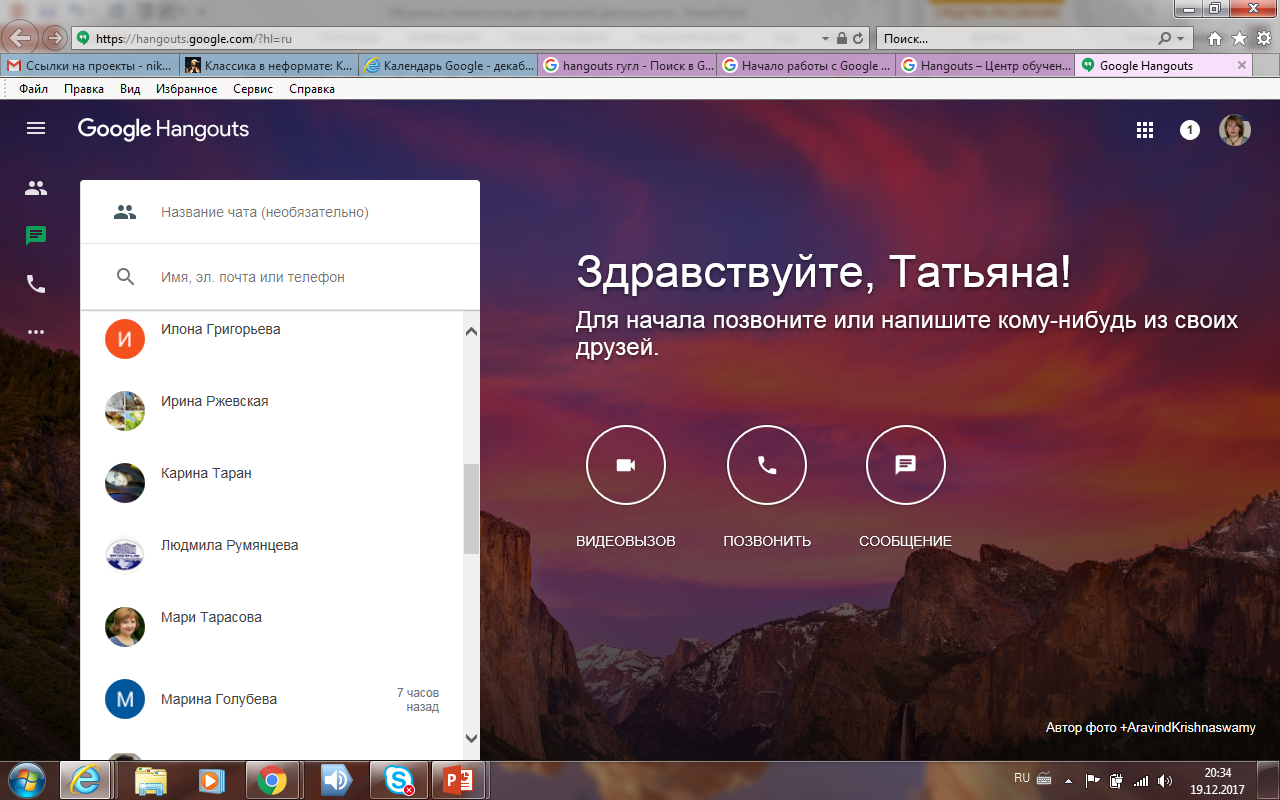 Если вы работаете над проектом совместно с удаленными участниками команды, то провести презентацию вы можете в рамках видеовстречи в Hangouts.
Спасибо за внимание!


Контактная информация:
Николаева Татьяна Викторовна, проректор по научно-методической работе ОГБОУ ДПО «Костромской областной институт развития образования», к.п.н.
Адрес: ул. Ив. Сусанина, д. 52, ауд. 13
Тел. (4942) 31-77-91
E-mail: nikolaevatat@gmail.com